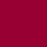 PCT实施细则自2018年7月1日起生效的修改
PCT实施细则修改
对费用表的修改
明确了90%费用减免仅适用于基于其自身权利提出PCT申请的人，不适用于那些代表其他无权享受该费用减免的人或单位提出PCT申请的人（例如公司的董事或员工，而申请是为该公司利益提交的）
对细则4.1(b)(ii)和41.2(b)的修改
更正了对有关条款的援引，涉及2017年7月1日生效的关于传送在先检索和/或分类结果的有关条款